Tablet charging
"The tablet is fully charged and can maintain its charge for about a month when not in use. Since sea transportation takes roughly a month, the chairs being sold usually have little to no battery left. In the video, it shows there is still some battery remaining, but not enough to power on the device. In the second video, the reason the chair could be powered on is that once it was placed on the stand and the massage chair was turned on, it automatically charged the controller, allowing it to power on. 
This is completely normal. Please explain to the customer that this situation is unavoidable with the wireless controller."
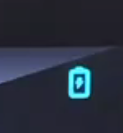 This video showed it was charging, you can see the sign of the battery.This is completely normal.
 When the controller is removed, it naturally cannot charge, and you can see the battery indicator change. Once it is placed back, the battery indicator shows that it is charging. This is completely normal. It takes about 4 hours to fully charge. Pls explain to customer, the wireless tablet normally no power when they receive the chair. Just put it on the chair,and charge some time.